第 11 课时
物态变化
|课标要求|
1.描述固、液和气三种物态的基本特征。列举自然界和生活中不同状态的物质及其应用。
2.说出生活环境中常见的温度值。了解液体温度计的工作原理，会用常见温度计测量温度。尝试对环境温度问题发表自己的见解。
3.经历物态变化的实验探究过程，知道物质的熔点、凝固点和沸点，了解物态变化过程中的吸热和放热现象。用物态变化的知识说明自然界和生活中的有关现象。
4.用水的三态变化说明自然界中的一些水循环现象。了解我国和当地的水资源状况，有关心环境和节约用水的意识。
思维导图 构建体系
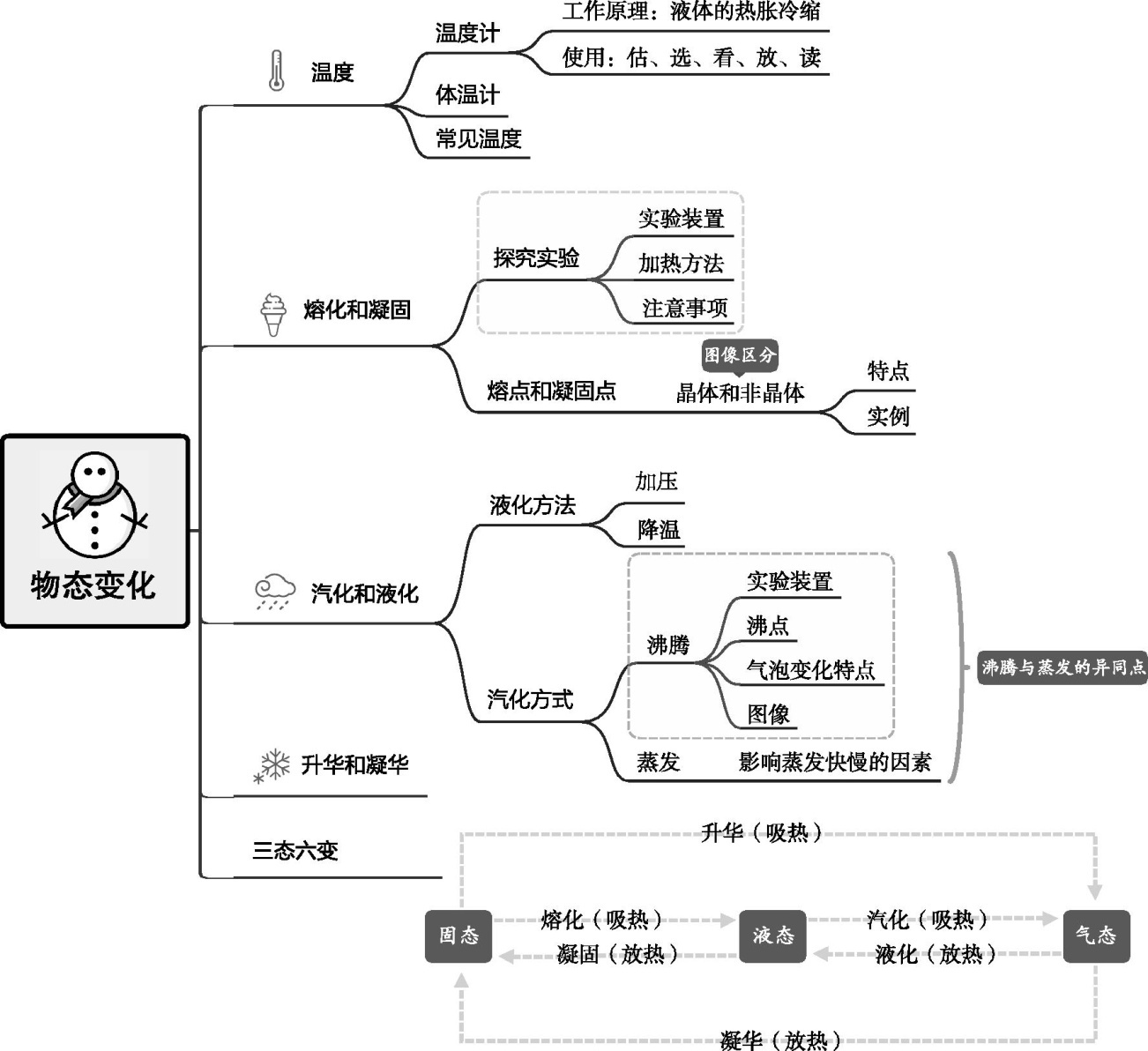 思维导图 构建体系
考点一　温度、温度计
0
教材梳理 夯实基础
100
教材梳理 夯实基础
热胀冷缩
全部浸入
不能
相平
教材梳理 夯实基础
85 ℃
-4 ℃
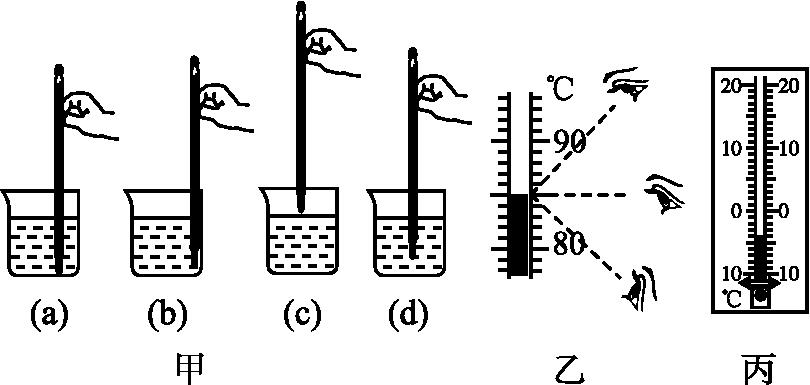 图略
0.1 ℃
35~42 ℃
教材梳理 夯实基础
38.1 ℃
可以
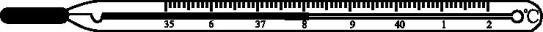 考点二　物态变化
1.六种物态变化
教材梳理 夯实基础
①
液
液
放
②
气
⑩
气
放
③④⑧
⑨
气
气
放
⑤⑥⑦
[点拨]凡是看得见的“白气”“白雾”都不是水蒸气，而是水蒸气液化成的小水珠。“开空调时的水珠”和“冬季窗花”都是出现在温度高的一侧。
教材梳理 夯实基础
2.两种汽化方式
教材梳理 夯实基础
沸点
快
高
[说明]液化有两种方式：①降低温度，如空气中的水蒸气遇冷液化成小水滴。②压缩体积，如液化石油气压缩成液体储存在钢瓶内。
教材梳理 夯实基础
3.晶体和非晶体的熔化、凝固图像
教材梳理 夯实基础
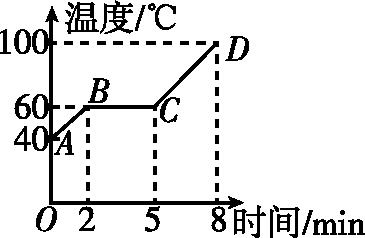 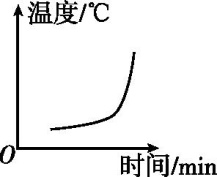 固态
升高
固液共存态
不变
吸
60 ℃
3min
增大
升高
液态
升高
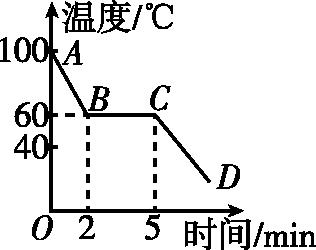 教材梳理 夯实基础
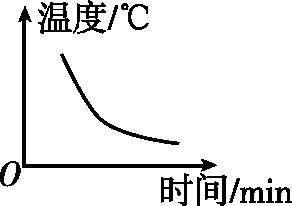 液态
降低
固液共存态
不变
放
减少
60 ℃
降低
3 min
固态
降低
[点拨]（1）晶体熔化的条件：达到熔点，持续吸热；晶体凝固的条件：达到凝固点，持续放热。（2）物体吸收热量，内能增大，温度不一定升高；物体温度升高，内能增大，但不一定吸收热量。
教材梳理 夯实基础
重难一　温度计的使用
1. [2020·山西中考冲刺]今年年初，突如其来的新型冠状病毒感染的肺炎疫情席卷全国，全国上下都投入到这场没有硝烟的战争中。如图11-1甲所示，防疫人员正在手持测温仪测量过往旅客的体温，测温仪是通过接收身体表面辐射出来的　   　　　（选填“紫外线”或“红外线”）来测温的。如图乙所示的测温仪的读数为　　   　　℃。
重难突破 能力提升
红外线
38.7
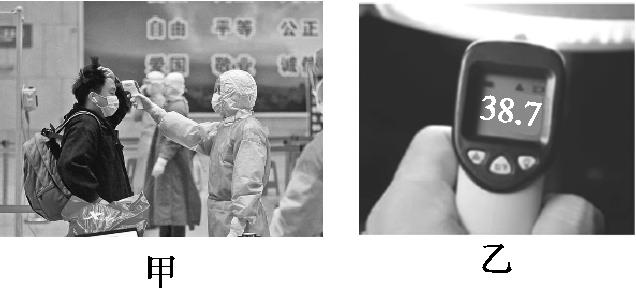 图11-1
2.（1）图11-2甲是自制温度计，当甲瓶放入热水中时，玻璃管中的水柱高度将会　　　　，实际使用中发现该温度计玻璃管中液柱变化不明显，导致示数不准确。对此，请你提出一条改进的建议：　　　　         　　　　。若用双手用力挤压玻璃瓶，会看到玻璃管中液面　　　　，从而验证玻璃瓶发生了形变。 
（2）图乙为一物理兴趣小组自制的水气压计，若某同学误将乙瓶当作自制温度计使用，则这种温度计利用的是　　　　　　　　的原理，该温度计在温度不变，大气压增大时，玻璃管内水柱会有所　　　　，可能被误认为温度　　　　。
上升
换用更细的玻璃管
重难突破 能力提升
升高
气体的热胀冷缩
降低
降低
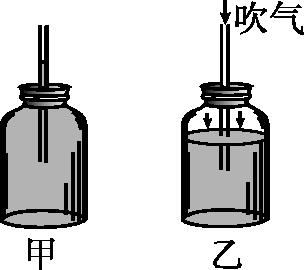 图11-2
重难二　物态变化现象识别
3. [2020·太原三模]“二十四节气”是中华民族智慧的结晶，下列关于节气谚语的分析正确的是（　　）
A.“小寒冻土，大寒冻河”，水结冰是凝固现象，需要放热
B.“立冬交十月，小雪地封严”，雪是升华现象，需要吸热
C.“寒露不算冷，霜降变了天”，霜是液化现象，需要放热
D.“打春阳气转，雨水沿河边”，雨是汽化现象，需要吸热
重难突破 能力提升
A
[总结]三态六变化图【比喻为上台阶吸气（热），下台阶放气（热）】（如图11-3所示）





图11-3
重难突破 能力提升
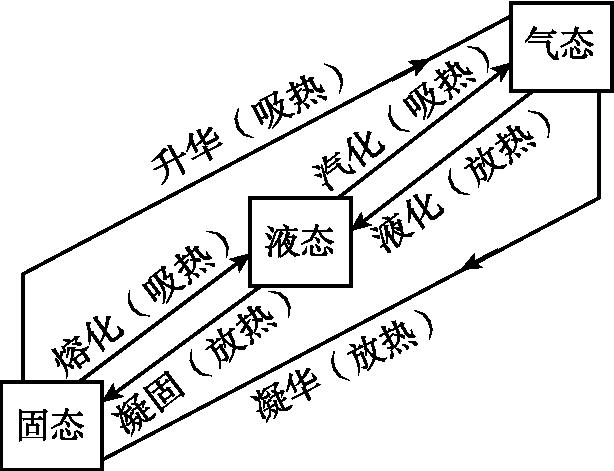 4. [2020·山西中考冲刺]中国钛合金3D打印技术超越欧美，能3D打印歼-20战斗机零部件。在高能激光的作用下，钛合金粉末吸收热量变成液态，然后再定型成为歼-20零部件，在此过程中发生的物态变化是　　　　和　　　　。
重难突破 能力提升
熔化
凝固
5. [2020·山西一模]镓是一种稀有的蓝白色金属，将一小块金属镓放到手心后，它很快就会变成一颗晶莹的液滴，在手心滚来滚去，其原因是	（　　）
A.金属镓的沸点低于37 ℃
B.金属镓在手中发生了熔化
C.金属镓的这一变化需要释放热量
D.固态金属镓的温度高于手的温度
B
重难突破 能力提升
6. [2020·大同模拟]小明同学和爸爸在酒店吃饭时，点了如图11-4所示新推出的甜品，发现盛甜品碗的周围冒着白气，询问后得知，原来是下面盛水的碗里加了干冰。拿去上面的碗，看到下面碗里的液体在“沸腾”着。下列说法正确的是（　　）
A.甜品周围的白气是空气中的水蒸气汽化形成的
B.甜品周围的白气是干冰升华成的二氧化碳气体
C.碗里液体“沸腾”是因为干冰升华成二氧化碳从水中冒出
D.碗里液体“沸腾”是因为干冰升华使碗中的水吸热后沸腾
C
重难突破 能力提升
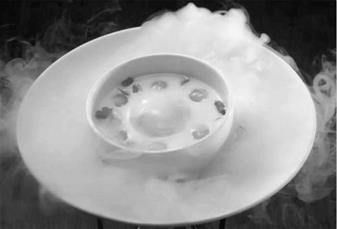 图11-4
[解析]甜品周围的“白气”是空气中的水蒸气遇冷液化形成的液态小水滴，故A、B错误。水的沸腾过程需要吸收热量，干冰升华吸热，水放热，水不会沸腾；碗里的干冰升华成二氧化碳从水中冒出，造成水面翻腾，看起来像是在“沸腾”，故C正确、D错误。
重难突破 能力提升
重难三　物态变化的图像问题
7. [2020·泰安]某晶体熔化时温度随时间变化的图像如图11-5所示，下列判断正确的是	（　　）
A.第5 min，晶体开始熔化 
B.晶体熔化过程持续20 min
C.晶体在熔化过程中不吸收热量
D.晶体的熔点是80 ℃
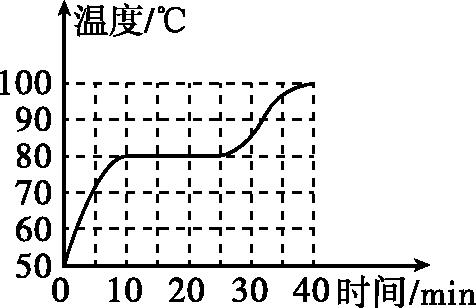 重难突破 能力提升
D
图11-5
[解析]由图可知，第10 min晶体才开始熔化，A错误。晶体熔化过程持续15 min，B错误。晶体在熔化过程中继续吸收热量，温度保持不变，C错误。由图可知，晶体的熔点是80 ℃，D正确。
重难突破 能力提升
8. [2020·滨州]图11-6甲、乙分别是根据探究冰的熔化和水的沸腾实验数据绘制的图像，根据图像信息，下列分析正确的是（　　） 
A.图甲：冰在BC段处于液态
B.图甲：冰熔化的时间为10 min
C.图乙：水的沸点为98 ℃
D.图乙：实验地点的大气压高于标准大气压
C
重难突破 能力提升
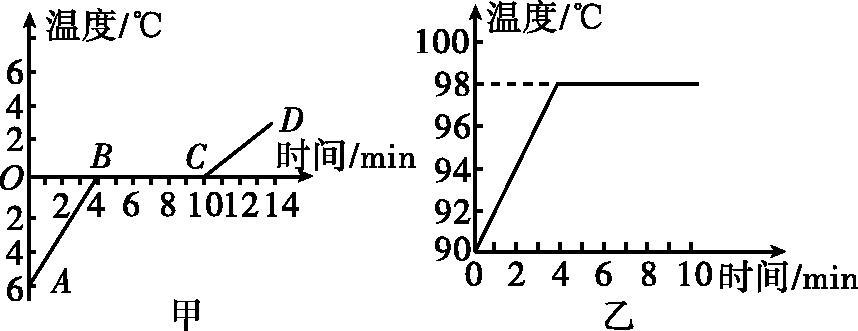 图11-6
重难四　物态变化拓展应用
熔化
9. [2020·济宁]生产和生活中使用的某些合金，是不同种金属经过　　　　（填物态变化名称）再冷却后得到的。下面表格中的几种金属，难以与其他金属形成合金的是　　　　。
重难突破 能力提升
钨
10.如图11-7所示，将冰块放入易拉罐并加入适量的盐。用筷子搅拌大约半分钟，用温度计测量罐中冰与盐水混合物的温度，可以看到冰水混合物的温度低于0 ℃。这时观察易拉罐的下部和底部，就会发现白霜。盐使冰的熔点　　　　（选填“低于”或“高于”）0 ℃，白霜是空气中的水蒸气　　　　（填物态变化名称）形成的，它在形成过程中要　　　　热量。
低于
重难突破 能力提升
凝华
放出
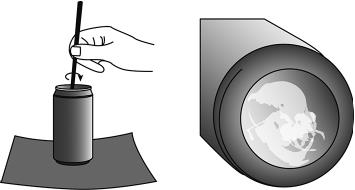 图11-7
突破一　探究固体熔化时温度的变化规律
【设计和进行实验】
1.实验主要器材：
固体粉末（好处：受热均匀，且温度计的玻璃泡可以与固体粉末充分接触）、温度计、停表、石棉网（作用：使烧杯底部受热均匀）、搅拌器（作用：使物质受热均匀）。
2.器材的组装顺序：自下而上。（确保用酒精灯外焰加热）
3.试管在水中的位置：使被加热物体浸没在水中，试管不能接触到烧杯的侧壁和底部。
4.水浴法加热：使物质受热均匀，且升温缓慢便于观察实验现象。固体熔点应低于100 ℃，缺点是被加热物质的温度不会超过100 ℃。
实验突破 素养提升
【数据处理和分析】
5.设计实验数据记录表格（如下表所示）并绘制熔化过程中温度-时间图像，分析图像，判断物质是否为晶体（根据图像中有无水平线确定，若为晶体还可确定其熔点），得到物质在熔化过程中内能和温度的变化规律（晶体吸收热量，内能增加，温度不变；非晶体吸收热量，内能增加，温度升高）及物质的状态等。
实验突破 素养提升
【交流与反思】
6.实验中收集多组数据是为了寻找普遍规律。
7.熔化前后曲线的倾斜程度不一样，原因：同种物质，状态不同比热容不同。
实验突破 素养提升
例1在“探究固体熔化时温度的变化规律”的实验中，小李同学将质量相同的海波和石蜡分别装在两个相同的试管中，同时放在一个装有水的烧杯中加热，实验装置如图11-8所示。实验过程中，他每隔1 min记录一次海波和石蜡的温度和状态，实验数据如下表所示：
实验突破 素养提升
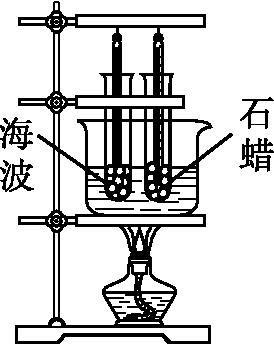 图11-8
实验突破 素养提升
停表
（1）为完成该实验，除图中器材外，还要用到的测量工具是　　　　。 
（2）实验时，隔水加热而不用酒精灯直接给试管加热，这样做的好处是　                                                      。 
（3）实验结论：　　　　（选填“海波”或“石蜡”）是晶体，熔点为
　　　        　℃。 
（4）比较0~3 min固态海波和石蜡的温度变化，发现它们　　　　　　　　，这是由于　　　　            　　　　　　。
使试管内的物质受热均匀
海波
48
升温快慢不同
两种物质比热容不同
◀ 实验拓展 ▶
小华和小国又利用图11-8所示装置来探究“冰熔化时温度变化规律”。
（5）该实验应选用　　　　（选填“大冰块”或“碎冰块”）来进行实验，效果更好些。 
（6）实验中某时刻温度计示数如图11-9甲所示，该物质此时的温度为
　　　　℃。
碎冰块
实验突破 素养提升
-4
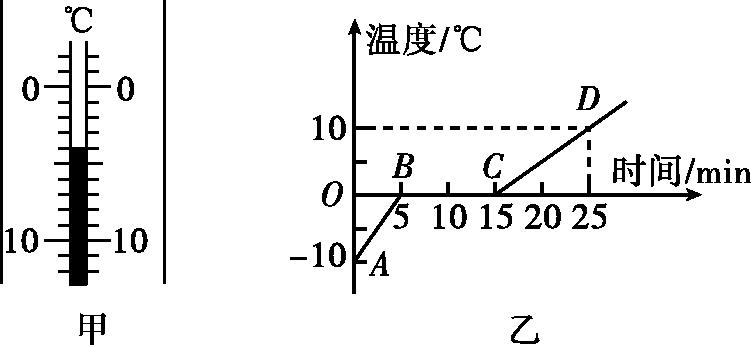 图11-9
（7）实验中小华每隔1 min记录一次物质的温度及对应状态，并作出温度随时间变化规律的图像，如图乙所示。分析图像可知：
①该物质在熔化过程中吸收热量，温度　　　　。 
②在5~15 min时间段内物质处于　　　　　（选填“固体”“液体”或“固液共存”）状态，此实验中冰的熔点为　　　　℃。该物质第5 min末的内能
　　　　（选填“小于”“等于”或“大于”）第6 min 末的内能。
实验突破 素养提升
不变
固液共存
0
小于
等于
③不考虑热量损失，在0~5 min冰吸收的热量　　　　（选填“大于”“小于”或“等于”）第15~20 min水吸收的热量。 
④比较图像中AB段与CD段可知：该物质在　　　　（选填“AB”或“CD”）段吸热能力强。 
⑤该物质在固态时的比热容与液态时的比热容之比是　　　　。
实验突破 素养提升
CD
1∶2
（8）如图11-10甲所示是小国绘制的温度-时间关系图像，小华认为图中的CD段数据有问题，这样判断的依据是　　　　　　　　　　　　　　　　　　　　　　　　　　　　　　　　　。小国重新加冰、温水，重做了该实验，绘制的温度-时间图像如图乙所示，图甲和图乙图像的差异是因为小国在实验中　　　　　                         　　　　　　（回答一点即可）。
实验突破 素养提升
水的比热容较大，质量相同的冰和水吸收相同的热量，水升温应较慢
加入冰的质量不同（或加温水后水温不同）
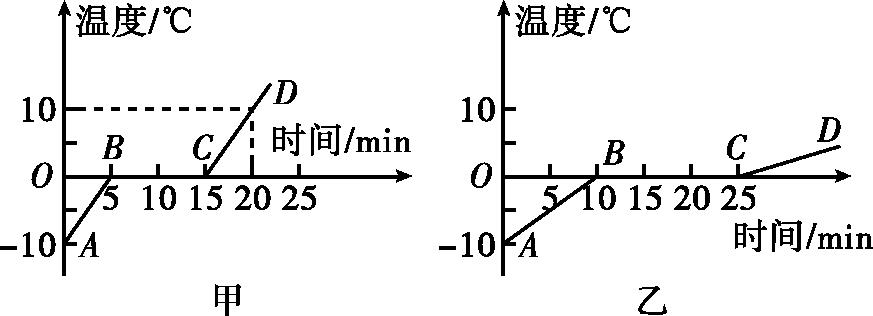 图11-10
（9）小华同学提出，如果一直加热下去，试管中的水会沸腾吗?说说你的看法，并说明理由：　　　　　　　　　　　　　　　　　　　　　　　　　　　　　　　　。若将试管中的水倒掉，装入另一种液体，按图11-8所示装置进行实验，用酒精灯不断给烧杯加热时，最终发现烧杯中的水和试管中的液体都沸腾了，这说明水的沸点
　　　　（选填“高于”“低于”或“等于”）试管中液体的沸点。
试管中的水不会沸腾，原因是试管中的水达到沸点后无法继续吸热
实验突破 素养提升
高于
突破二　探究水沸腾时温度变化的特点
【设计和进行实验】
1.实验主要器材：温度计、硬纸板（作用：减少加热时水蒸发吸热，缩短实验时间；硬纸板上留有小孔的目的：使烧杯内外气压相同；注意：如果加的是不留小孔的厚纸板，会使烧杯内气压升高，从而提高水的沸点）。
2.器材的组装顺序：自下而上。
3.沸腾前后气泡的特点：沸腾前气泡较少，在上升的过程中变小；沸腾后出现大量气泡，在上升的过程中变大。
实验突破 素养提升
【数据处理和分析】
4.设计实验数据记录表格（如下表所示）并绘制水沸腾时的温度-时间图像，分析图像，可得出水在沸腾过程中的特点（持续吸热，温度不变）及水的沸点（保持不变的温度所对应的数值即为水的沸点）。
实验突破 素养提升
【交流与反思】
5.烧杯口产生“白气”的原因：水蒸气遇冷液化形成小水珠。
6.沸点低于100 ℃的原因：当地气压低于标准大气压。
7.加热时间较长的原因：水的质量太多或水的初温太低。缩短加热时间的方法：减少水的质量或提高水的初温或加盖纸板或增大酒精灯的火焰。
8.撤去酒精灯后水没有立刻停止沸腾的原因：石棉网的温度高于水的沸点，水还会继续吸热。
实验突破 素养提升
例2 小梦和小华两组同学选用相同的实验装置（如图11-11甲），探究“水沸腾时温度变化的特点”。
实验突破 素养提升
（1）组装实验器材的合理顺序是自下而上，如果不这样做可能带来的后果是　　　　。 
A.温度计玻璃泡放置不到水的中央
B.温度计放不进烧杯里
C.石棉网没有位置可安放
D.酒精灯到石棉网的距离不当
D
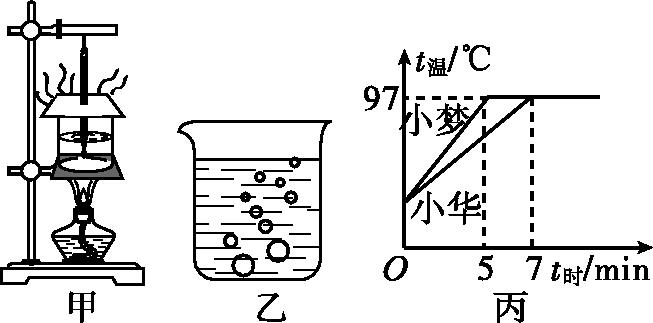 图11-11
（2）实验时，小梦向烧杯中倒入热水而不用冷水，这种做法的优点是　　　　　　　　　　　　。 
（3）图乙是他们在实验中观察水沸腾　　　　（选填“前”或“后”）出现的情景。 
（4）沸腾后烧杯口有大量的“白气”不断冒出，这些“白气”是　　　　。“白气”的形成过程与下面哪种自然现象的形成过程相同　　　　。 
A.雾霾	B.刮风	C.下雪	D.露珠
缩短加热时间
前
实验突破 素养提升
小水珠
D
（5）为了说明水在沸腾过程中是否需要吸热，你的做法是　                                                                                                        。 
（6）小梦和小华两组绘制出的温度随时间变化的图像如图丙所示，分析图像丙可知，　　　　组的水先沸腾，先沸腾的原因可能是　　　　　　　　　　　　　                                                       　　　。 
（7）由图丙可知，当时大气压　　　　（选填“大于”“等于”或“小于”）标准大气压。
撤掉酒精灯一段时间后，观察水是否仍然沸腾
实验突破 素养提升
小梦
小梦实验组所用水的质量较小
小于
（8）下表是小华组在实验中记录不同时刻的温度，实验完发现一个实验数据记错了，你认为错误的数据是　　　　。这样判断的依据是　　　　　　　　　　　　　　　　。
94
实验突破 素养提升
水在沸腾过程中，温度保持不变
A
（9）实验收集多组数据是为了　                   （选填字母）。 
A.得到可靠的结论
B.避免实验误差
（10）小梦撤去酒精灯后发现水不会立刻停止沸腾，原因是　                                                                                           。 
（11）有个组测得的水的沸点为101 ℃，你认为可能的原因是　　　　　　　　　                                               　　　。就你认为的原因可以采用什么方法加以验证：操作步骤：　　　　　　　　　　　　；可能出现的现象及结论：　                                                                             。
实验突破 素养提升
水仍然可从温度较高的石棉网上吸热
盖纸片使水面上方气压增大，沸点升高
拿掉纸片
测得水温低于101 ℃，说明沸点与气压有关
（12）小梦想提高水的沸点，换用了火力更大的酒精灯加热，这种做法
　　　　（选填“可行”或“不可行”）。通过实验小梦终于明白妈妈用炉火炖汤时，在汤沸腾后总是　        　　　（选填“保持大火”或“调为小火”）的道理。小梦回家后发现妈妈正在炖汤，汤沸腾后妈妈将火调小，汤仍然沸腾，小梦又把火调得更小，这时虽然还在加热，汤却不沸腾了，你觉得不沸腾的原因是　                                                                                                      　。
不可行
实验突破 素养提升
调为小火
相同的时间内，吸收的热量小于或等于散失的热量
1.【探究影响水蒸发快慢的因素】影响水蒸发快慢的因素有水的温度、水的表面积和水面上方空气流动的速度。请你利用生活中的物品设计一个实验，
对影响水蒸发快慢的其中一个因素进行探究，并完成下列自主探究活动报告，在小组内进行展示交流。
（1）写出你选用的物品：　                                                       。 
（2）简述实验过程及现象：



　                                                                                                            。
设计实验 拓展提升
两个相同的碗、保鲜膜、水、勺子
在两个相同的碗中用勺子加入质量相等、温度相同的水，把其中一个碗用保鲜膜封住口，并将两碗水放在通风过道处，过一段时间后，观察到没有封口的碗里水较少，而封口的碗里仍有较多的水
在水的温度和表面积相同时，水面上方空气流动速度越大，水蒸发得越快
（3）得到的结论：                                                                                  
                                                                                                             　。
设计实验 拓展提升
2. 【探究水的凝固点与含盐量的关系】山西运城盐湖是世界三大硫酸钠型内陆盐湖之一。寒假里小明随妈妈去盐湖旅游时发现，虽然当地气温已经低于0 ℃，但盐湖中的水并未结冰。好学的小明想会不会是因为水中含盐量的不同而导致水的凝固点不同呢?请你帮小明设计一个实验方案，验证他的想法是否正确。
（1）实验器材：　                                                                                      。
（2）实验步骤：

                                                                                                                  。 
（3）实验结论：                                                                                           
                                                                                                             　。
设计实验 拓展提升
不同浓度的盐水、烧杯、温度计、冰箱
在烧杯中加入质量相同但浓度不同的盐水，放入冰箱的冷冻室中，每隔一段时间观察其凝固的情况，并测出其凝固点
若凝固点相同，则说明凝固点与含盐量无关；若凝固点不同，则说明凝固点与含盐量有关
考点一　物态变化现象
1. [2017·山西13题3分] 夏天，小明从冰箱冷冻室中取出几个冰块，放入盛有常温矿泉水的杯中，过一会儿，他用吸管搅动冰块，发现这几个冰块“粘到一起了”，如图11-12所示，其主要原因是（　　）
A.水的比热容较大　　　　B.水的凝固
C.水分子在做无规则运动	D.水的汽化
真题回顾 把握考向
B
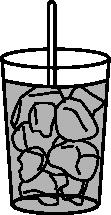 图11-12
2. [2016·山西14题3分] 同学们都玩过肥皂泡泡，如图11-13所示是小梦同学在-9 ℃的室外玩肥皂泡泡时拍摄的照片。她发现肥皂泡泡在很冷的室外会迅速结冰，掉落在地面上如同散落的玻璃球，神奇极了。对这一现象包含的物态变化及吸放热情况判断正确的是（　　）
A.这是凝固现象，需要放热
B.这是凝固现象，需要吸热
C.这是凝华现象，需要吸热
D.这是凝华现象，需要放热
真题回顾 把握考向
A
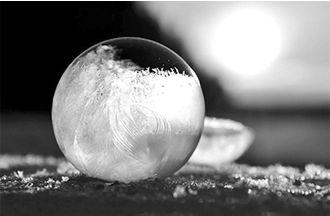 图11-13
3. [2019·山西17题3分]如图11-14所示是一种沙漠里能收集空气中水分的甲虫。清晨，空气中水蒸气含量高，甲虫从洞穴中走出爬上沙丘，迎着风整个身体呈倒立的姿势，很快空气中的水蒸气在其背部凝结成水珠，水珠越聚越多，顺着背部流入甲虫的嘴里。科学家利用该原理制造了沙漠集水器，实现沙漠淡水的补给，能让沙漠变成一块块绿洲。甲虫能收集到空气中的水蒸气，说明它背部的温度比外界气温（　　）
A.一定高  	B.一定低
C.一定相同 	D.无法确定
真题回顾 把握考向
B
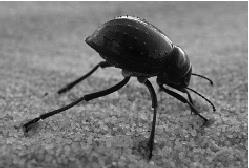 图11-14
[解析]水蒸气液化的方式有两种，一种是降温，另一种是压缩体积。根据题意可知，水珠是空气中的水蒸气遇到甲虫冰冷的背部液化而成，故选B。
考点二　物态变化探究实验
4. [2018·山西31题4分] 小亮在“探究水沸腾时温度变化特点”的实验中：
（1）如图11-15甲所示，此时温度计的示数是　　 　℃。 
（2）图乙是小亮根据实验数据绘制的时间-温度图像。由图像可知：水的沸点是
　　　　℃，分析图像还可以获得的信息有　                                                  
　                                                                                    。（写出一条即可）
96
真题回顾 把握考向
100
水在沸腾过程中吸收热量但温度不变
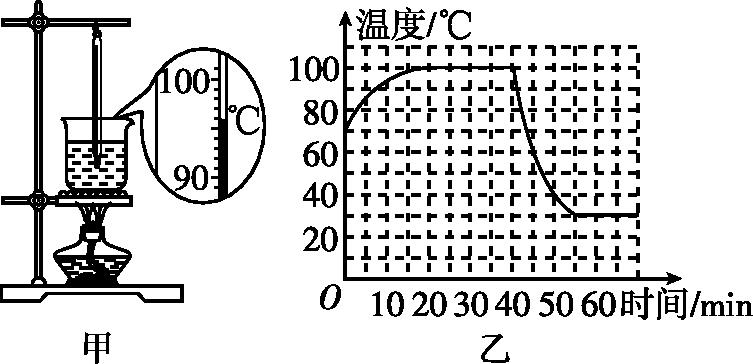 图11-15
（3）结合图像提供的信息，在同样的环境下，给一大杯滚烫的热水降温，现有两种方法供你选择：
①先让滚烫的热水冷却5 min，然后加一大杯冷水；
②先向滚烫的热水中加入一小杯冷水，然后冷却5 min。
你认为冷却效果较好的是　　　 　（选填“方法①”或“方法②”）。
真题回顾 把握考向
方法①
5. [2016·山西35题4分] 创新小组的同学们在做“探究水沸腾”实验时，观察到水沸腾时温度为98 ℃。完成该实验后，小组同学往水中加入一定量的盐继续探究。当盐水温度接近90 ℃时，开始每隔0.5 min记录一次温度，记录数据如下表所示：
真题回顾 把握考向
变大
（1）实验时，当看到盐水中有大量气泡不断上升、　　　　　（选填“变大”或“变小”），到液面破裂，里面的水蒸气散发到空气中时，就表明盐水沸腾了。由上表数据可知此盐水的沸点为　　　℃，继续给沸腾的盐水加热，盐水的温度会　　　　　（选填“升高”“不变”或“降低”）。 
（2）老师认为创新小组的实验发现很有价值，还可以继续深入探究，请你提出一个值得深入探究的问题：                                                                             
                                                                                                              　?
真题回顾 把握考向
102
不变
盐水的沸点与盐水的浓度是否有关（其他答案合理即可）
6. [2019·山西34题5分]建筑节能保温，材料的选择是关键。小明选择钟表、烧杯、冷水、热水、温度计，还有用塑料、纸、泡沫制成相同的带盖子的杯子，探究不同材料的隔热性能。
步骤1：在塑料杯盖上扎一个小孔，向杯中倒入半杯冷水。
步骤2：将杯盖盖好，在盖子的小孔中插一支温度计，将塑料杯放入烧杯中，再往烧杯中加入热水至塑料杯盖下方约1 cm处，如图11-16所示。观察并记录水温上升5 ℃所用的时间。
步骤3：选择另外两个杯子重复上述步骤进行实验。
真题回顾 把握考向
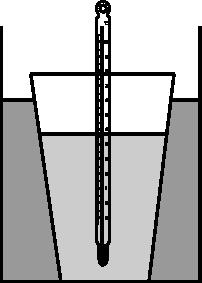 图11-16
热水
（1）实验装置中，不同材料的杯子可以代表建筑物的墙壁，　　　　　　可代表外界大气，实验通过　　　                   　　　　　　　　　　　　　反映材料隔热性能的优劣。
塑料杯中冷水的温度上升5 ℃所用的时间
真题回顾 把握考向
（2）请你设计一个记录实验数据的表格。
如表所示
真题回顾 把握考向
（3）分析实验方案，请你提出改进建议：


　                                                                                                             。
（至少写出两条）
应控制冷水的初温相同；倒入杯中冷水的质量相同；
温度计的玻璃泡不要碰到容器底和侧壁等（答案合理即可）
真题回顾 把握考向
考点三　物态变化设计实验
7. [2018·山西35题3分] 网上传说，坦桑尼亚一个名叫姆佩巴的学生急于上课，将热牛奶放进了冰箱，令他惊奇的是，这杯热牛奶比同时放入冰箱中的冷牛奶先结冰。有人把这种现象叫“姆佩巴效应”。你认为传说中的“姆佩巴效应”是真的吗?请你设计一个方案，验证这个说法是否正确。（温馨提示：注意实验方案的可操作性）
（1）实验器材：                                                                                             
　                                                                                                            。
真题回顾 把握考向
两个相同的杯子、热水、冷水、冰柜、钟表
①在两个相同的杯子中，分别装入适量等质量的热水和冷水；②将两杯水同时放入同一冰柜中进行冷冻；③每隔适当时间，观察水的状态变化情况
（2）实验步骤：                                                                                             
                                                                                                                    
　                                                                                                            。 
（3）实验结论：                                                                                             
　                                                                                                          。（开放性试题，答案合理即可）
真题回顾 把握考向
若热水先结冰，则“姆佩巴效应”是真的；若冷水先结冰或同时结冰，则“姆佩巴效应”是假的
考点四　材料阅读
8. [2020·山西39题4分]阅读短文，回答问题。
新的水纯化技术，可以为世界解渴
　　全世界18亿人常年缺水，如何利用太阳能进行海水淡化，是人类水资源领域共同关注的焦点。2019年，33岁的南京大学教授朱嘉及其团队，模仿蘑菇的碳基吸收体，设计制作了集热蒸发一体化的人工蒸腾器件，如图11-17是它的结构示意图。
真题回顾 把握考向
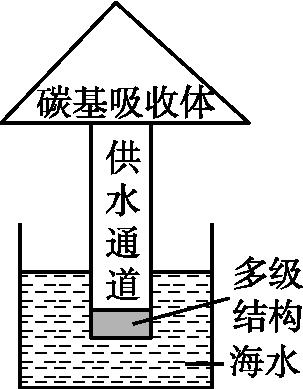 图11-17
供水通道利用毛细效应，把水供应到碳基吸收体上，碳基吸收体具有吸光性强且内部热导很低的特性，使其只能给界面处的水加热，让水一层一层蒸发。顶端像蘑菇一样的伞状结构，增大了水的表面积。这种材料和结构的巧妙设计使光蒸汽转化效率显著提高。在供水通道与海水接触处，团队受睡莲叶启发，设计了多级结构。成功实现水蒸发后，盐全部躺在容器底部，让水和盐溶质完全分离。保障器件不结垢，能长效利用。
　　这项变革性水纯化技术，便捷、高效、低成本、无污染，让太阳能海水淡化技术成功产业化，为世界解渴，造福全人类。
真题回顾 把握考向
液化
（1）通过器件收集到大量的水蒸气，还要经历                                                 
（填写物态变化名称），才能变成淡水，这过程需要　　　　（选填“吸热”或“放热”）。 
（2）人工蒸腾器件在提高光蒸汽转化效率方面的做法有
　　　　　　                                         　　（写出一条即可）。这项新的水纯化技术，还可以利用在哪些方面?　　　　                         　　　　（列举一例即可）。
放热
真题回顾 把握考向
采用伞状结构（采用碳基吸收体）
污水处理（答案合理即可）